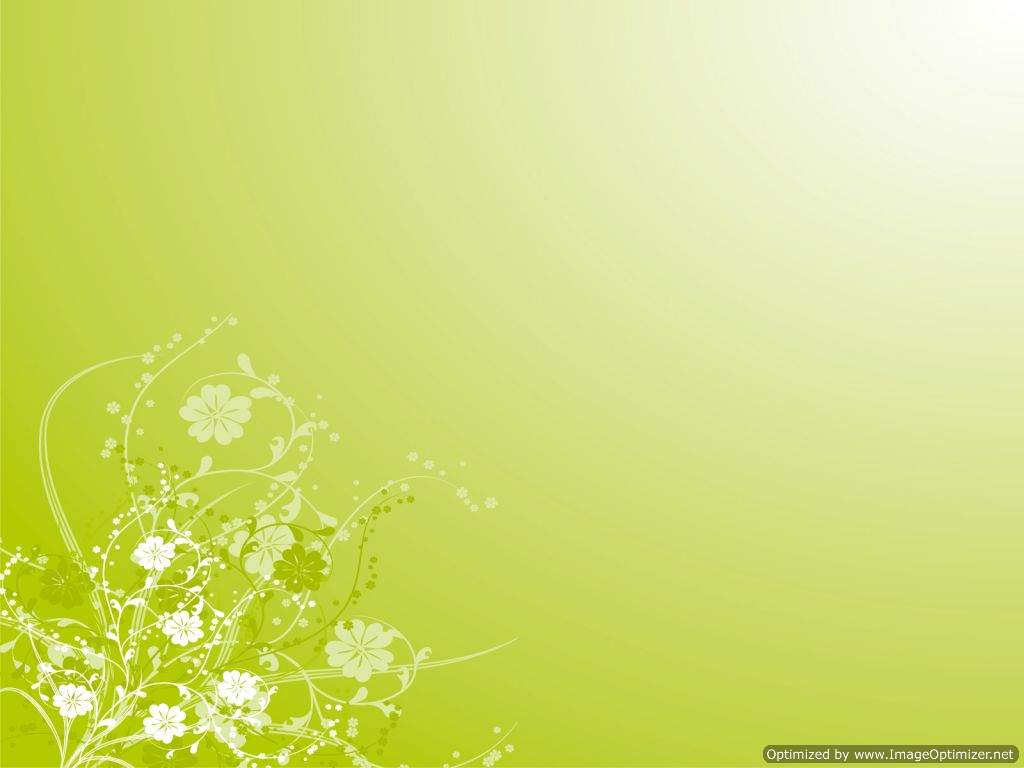 لغتي الخـالـدة 
للصف الأول المتوسط 
الفصل الدراسي الثاني
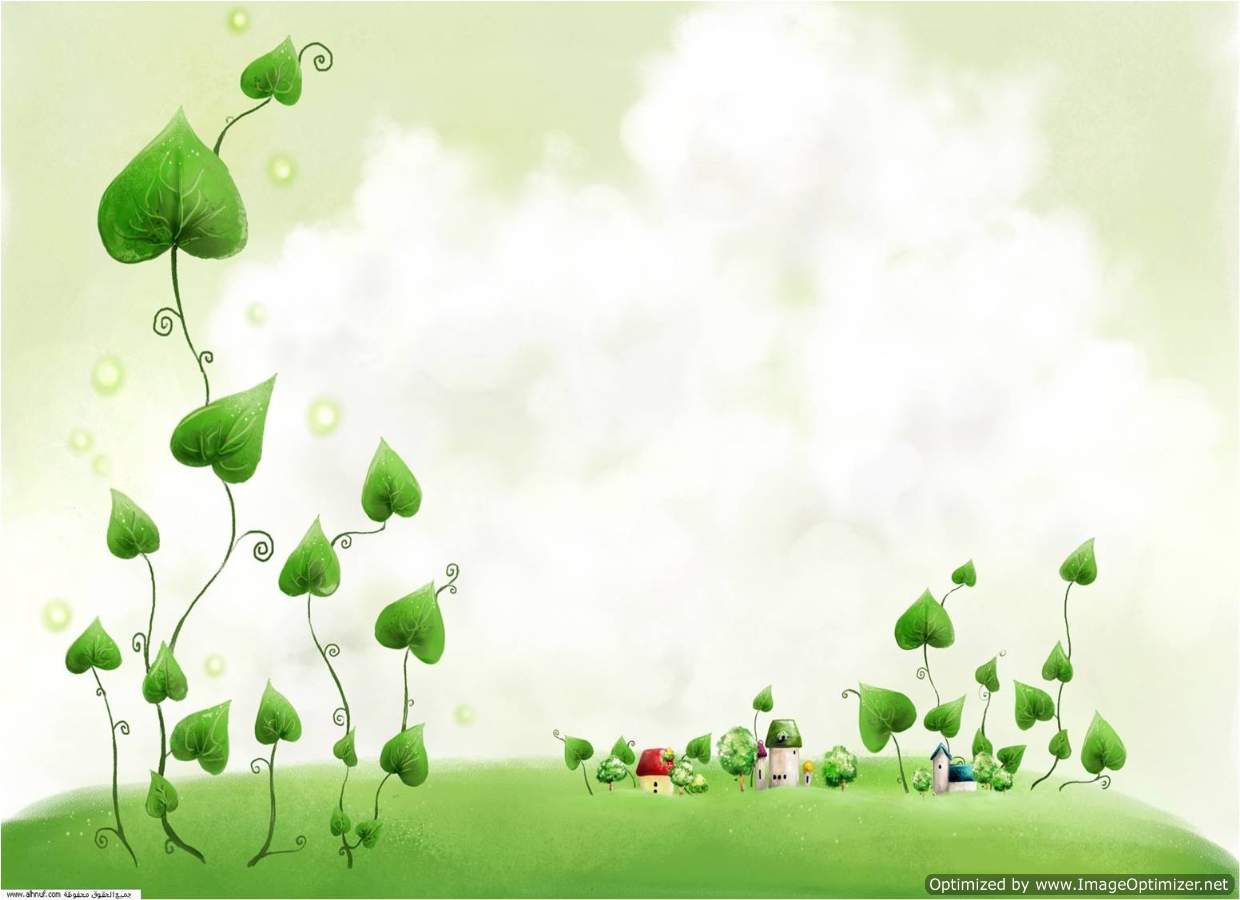 البيئة والصحة
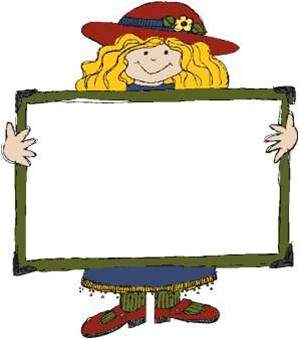 نـص الانطـلاق
مَا تَعريف البِيئة ؟
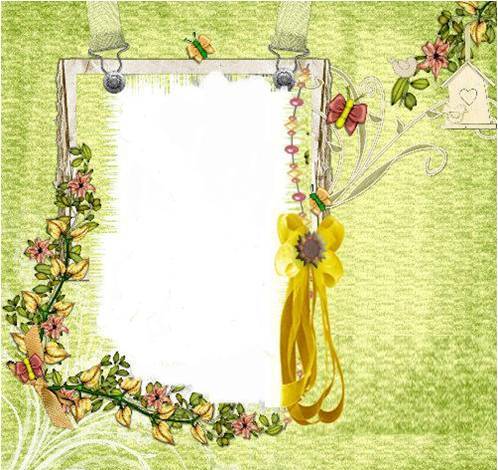 البيئة كل مايحيط 
بالإنسان من موجودات 
من ماء وهواء 
وكائنات حية وجمادات
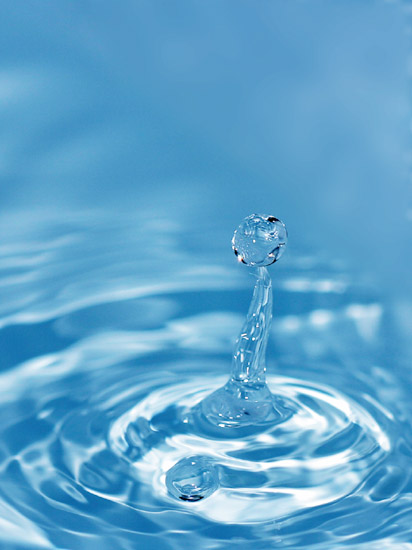 مــاء الـشــرب
أتوقع بمشيئة الله أن أكون قادرة على:
قراءة النص قراءة جهريةً سليمة
تفسير مَعاني الكلمات الجديدة
الإجابة عن أسئلة تفصيلية حول النَّص
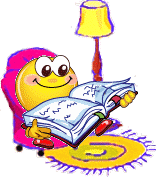 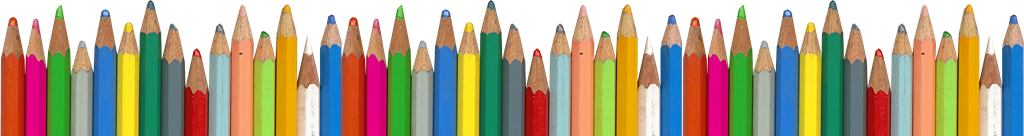 أفتحُ كِتابِي عَلى نصِّ الانطلاق
 ( مـاء الشـرب)
لأقرأ النَّصَّ قِراءةً صَامِتة
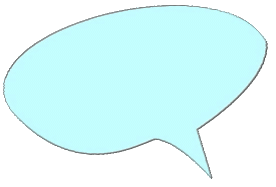 صفحة 93
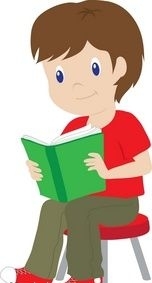 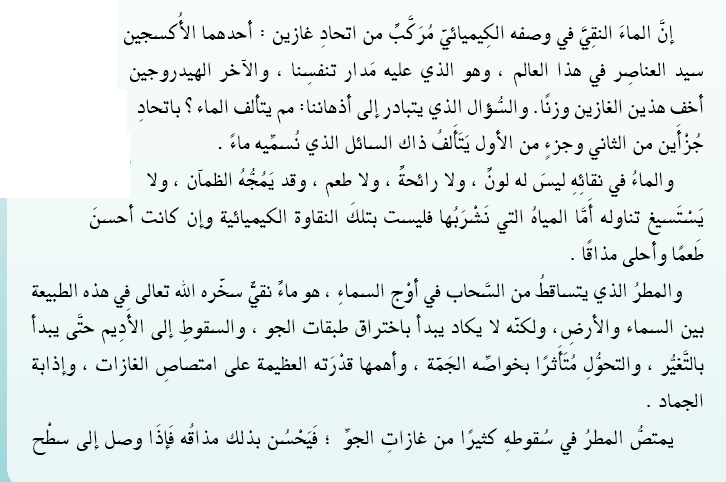 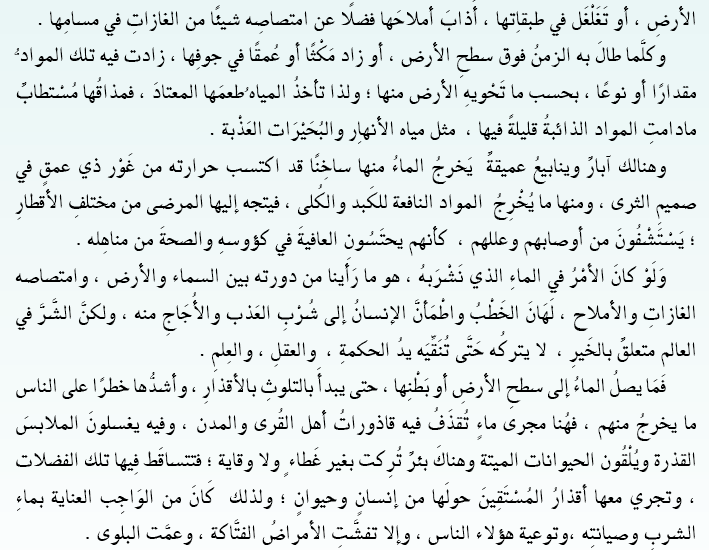 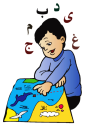 أختار الإجابة الصحيحة مما يلي:
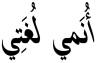 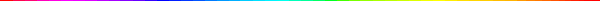 السقوط إلى الأديم. ”الأديم“ تعني:

  والتحول متأثراً بخواصه الجمة. ”الجمة“ تعني:
سطح الأرض
طبقات الأرض
جوف الأرض
النافعة
القليلة
الكثيرة
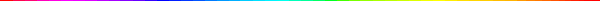 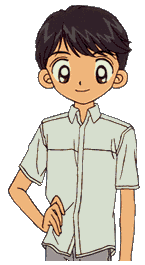 أختار ما أراه صواباً فيما يلي:
الفرق بين قول الكاتب: ”وقد يمجه الظمآن ولا يستسيغ تناوله“ وقول أحدنا ”وقد يمجه الإنسان ولا يستسيغ تناوله“
ليس هناك فرق والمعنى واحد
الأول أبلغ لأن ”الظمآن“ أكثر حاجة للماء ومع ذلك لم يستسغه
الثاني أوضح لأن كلمة ”الإنسان“ أعـم وأشمـل
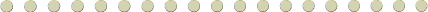 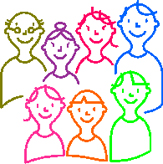 نشاط تعاوني
مدة التنفيذ: دقيقتان
المطلوب: أضع دائرة حول الكلمة المرادفة لمعنى الكلمات على غرار المثال المعطى:
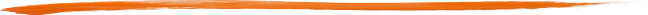 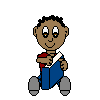 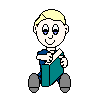 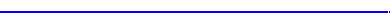 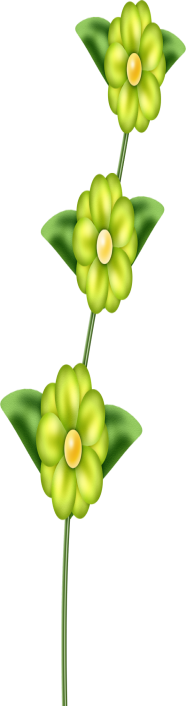 1- مم يتركب الماء؟

2- ما الخواص التي سخرها الله في الماء ليصبح سائغاً للشاربين؟

3- أرتب مراحل دورة ماء الشرب في الطبيعة كما مرّ في النص
(   ) إذابته الأملاح                  (   ) هطوله على شكل مطر.
(   ) امتصاصه الغازات.           (   ) مكوثه في الأرض.
4- أعلل ذهاب بعض الناس إلى الآبار والينابيع العميقة؟
من اتحاد غازين: جزء من الأكسجين وجزآين من الهيدروجين.
امتصاص الماء وإذابة الجماد.
1
3
4
2
يستشفون من أوصابهم وعللهم لوجود المواد النافعة.
أحصر الأسباب المؤدية إلى تلوث المياه والنتائج المترتبة على ذلك:
تفشي الأمراض
تعم البلوى
النتائج
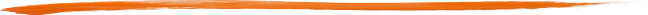 الأسباب
إلقاء الحيوانات الميتة
قذف القاذورات في مجاري المياه
ترك الآبار بلا أغطية ولا وقاية
غسل الملابس القذرة
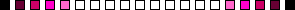 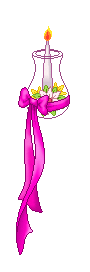 نشاط ثُنائي
مدة التنفيذ: دقيقتان 
المطلوب: ذكر المصادر التي يمكن الحصول منها على ماء الشرب:
الآبار , الينابيع , الأنهار ,مياه الأمطار 
معامل معالجة وتحلية المياه
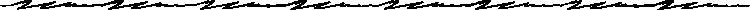 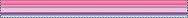 يعد الماء من أهم الثروات التي يجب المحافظة عليها والاقتصاد في استعمالها أكتب مايمكن الإسهام به في ذلك:
عدم تلويث المياه, الاقتصاد في استهلاك الماء, التوعية, استخدام أدوات الترشيد, مراقبة صنابير المياه وكل ماله علاقة بالماء
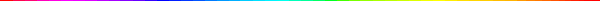 يرى الكاتب أن تلوث المياه ناتج عن تصرفات غير واعية, هل توافقه على ذلك؟ ولماذا؟
نـعـم, لأن هذه السلوكات ملوثة للماء 
مضرة بالإنسان والحيوان
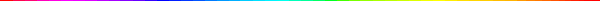 أقترح حلولاً لمشكلة تلوث المياه:
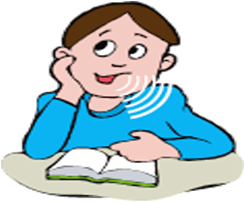 توعية المواطنين بضرورة حماية البيئة 
تطهير المدن والقرى 
طرح المياه المستعملة في أماكن خاصة ثم معالجاتها بالطرق الحديثة
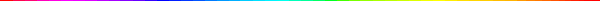 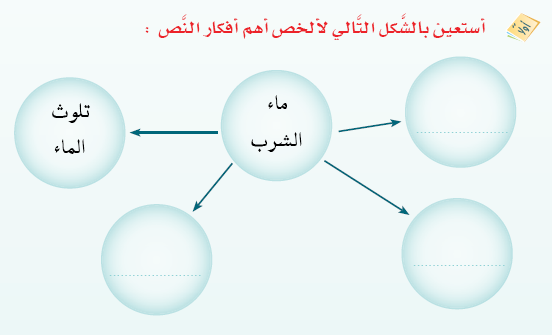 تركيب 
الماء
خواصه
مراحله
أستودعكن الله الذي لا تضيع ودائعه
” ضحى المغلـوث ”